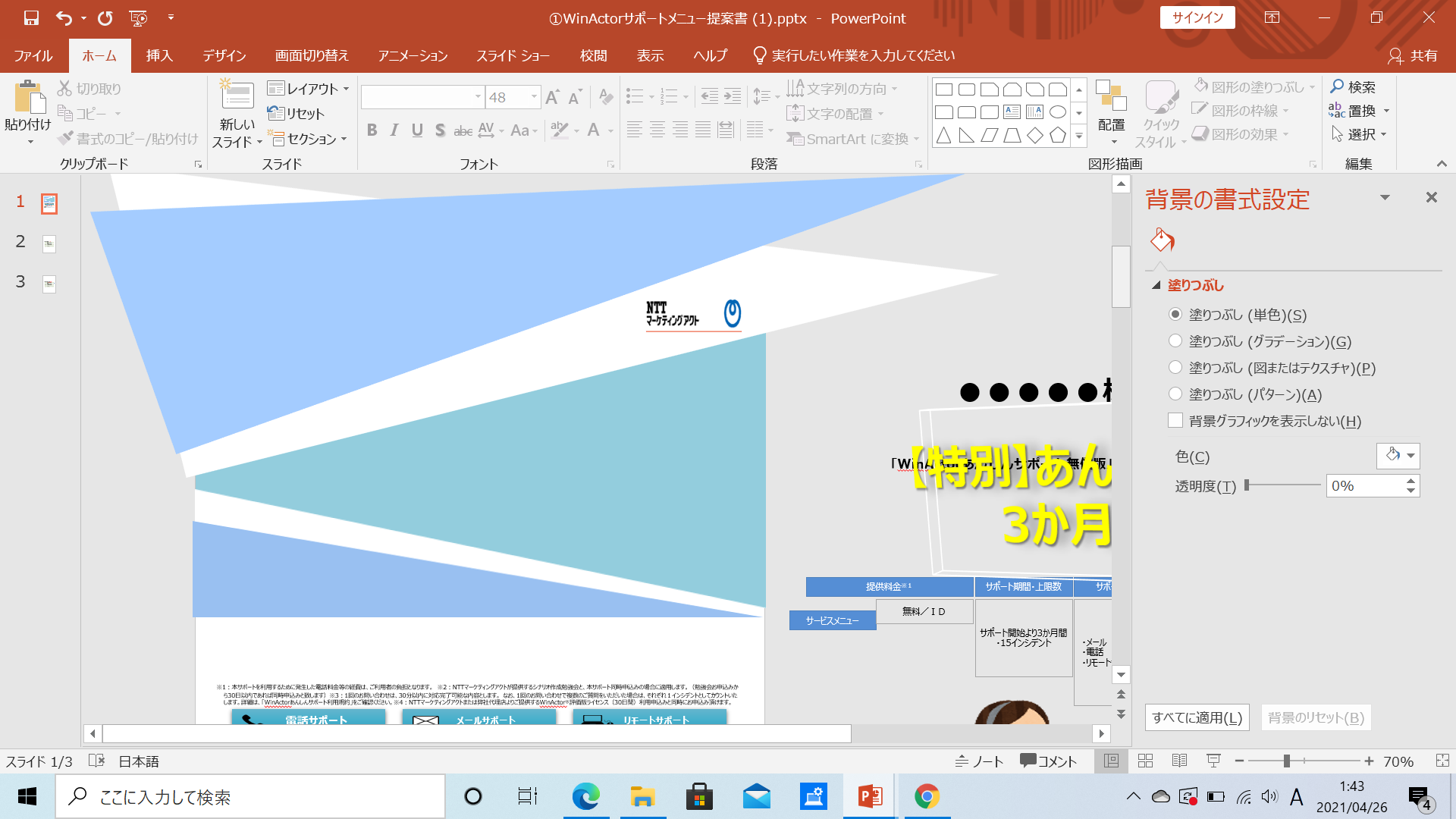 ●●●●●様御中
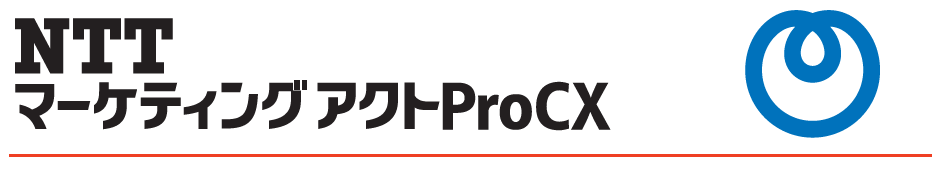 【特別】
あんしんサポート
3か月無料!!
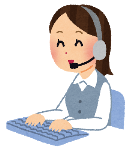 「WinActorあんしんサポート　新規サポート」の３つのメリット
安
速
適
有償⇒「０円」でご提供

WinActor新規契約のお客様限定で、３か月間無料でサポートいたします。

その他有償６か月・１年プランもございます。
セット申込も可能です。（※ただし、各メニューの期間重複やインシデントの合算は不可）
継続でご利用希望の場合はぜひご契約ください。
３つのツールで即対応

お客様のお困りごとに対し、
①電話②メール③リモートサポートにて、いつでもサポートいたします。※1※2

平日9時~17時（土日・祝日・年末年始除く）
Winactor専門者がサポート

初めてのWinActor導入で、設定や運用、シナリオ作成等の技術的なご不安やお困りごとに対し、専門知識のあるオペレータが最適な解決方法をご案内いたします。
ご提供条件　　　
■WinActorフル機能版ご利用の方のみ提供可能です。 WinActorライセンス新規契約のライセンス開始日から3か月の適用に限ります。インシデントがなくなり次第、サポート期間は終了します。
■インシデント付与数の考え方【インシデント付与数＝フル機能版ライセンス数×15インシデント】　例）1回のご契約でフル機能版２ライセンス契約の場合、30インシデントを付与。
■お問合せID付与の考え方　 【1回のご契約につき、１お問合せIDを付与】　　　　　 　　　　　　 例）１回のご契約でフル機能版２ライセンス以上契約の場合でも、お問合せIDは１ID付与。
利用内容　　　
■問い合わせ方法　※1　
・メール：「お問合せシート」を添付し、問い合わせいただきます。
・電話：　「お問合せID」を伝え、問い合わせいただきます。（ナビダイヤル）　
　※お問合せ時に発生する通信料はお客様負担となります
　※いづれも、添付漏れやID不明の場合は受付不可です。
■インシデントの考え方　※2　　
・１インシデントの総対応時間は３時間までとし、それを超える場合は、別途追加インシデントのご案内をする場合がございます。
・１回のお問合せで複数のシナリオに関するお問合わせの場合、シナリオ単位でインシデント消費するものとします。
■対応できない内容　
①オンサイトサポート（現地対応）②業務ヒアリング等を伴うサポート業務　③シナリオ作成代行、編集、修正業務　
④お客様ハードウェアに起因するトラブル、WinActor ®以外のソフトウェアに関連するサポート等　⑤ノードロックライセンス以外のライセンスに関わるサポート
免責事項　　　
■受付対応　　　　 お問合せを遅滞なく受付することを保証するものではありません。
■問い合わせ解決　　お問合せの課題解決や解決方法の説明を保証するものではありません。
詳細は、「WinActorあんしんサポート利用規約」をご確認ください。